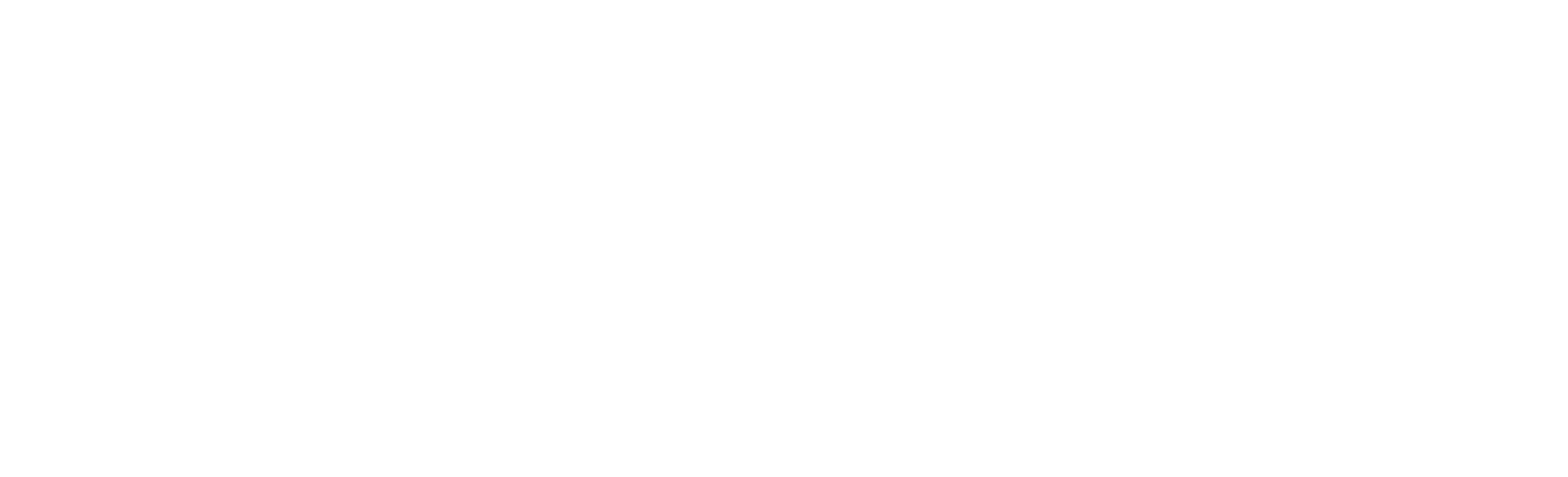 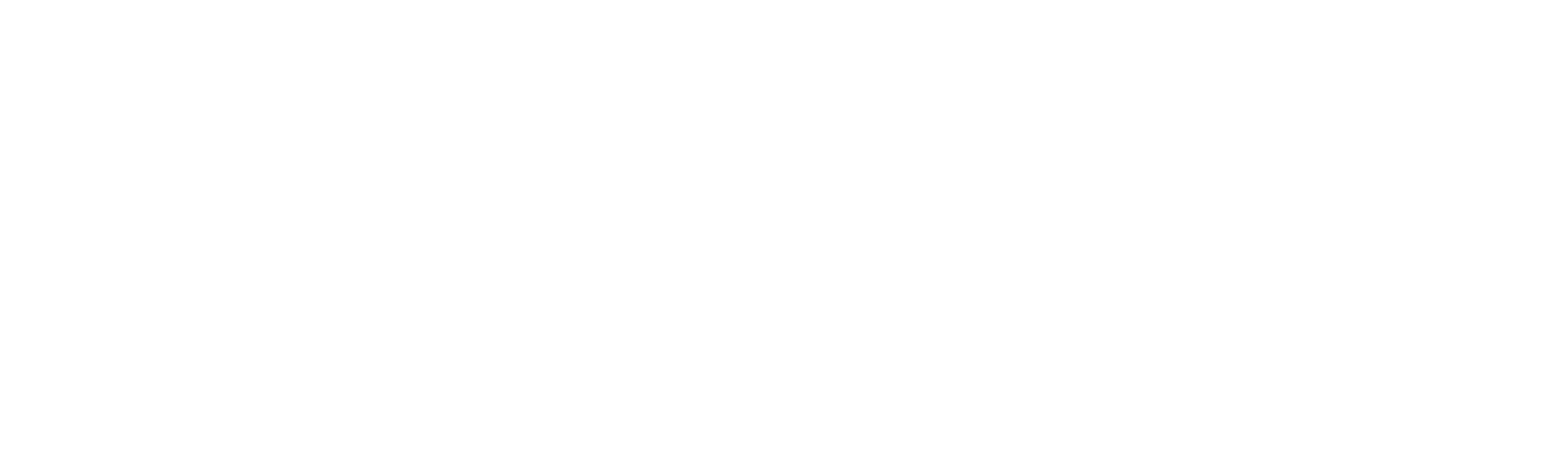 Shift 2 – Prayers and Intercessions
Session Aims
To invite participants to reflect upon the focus of their church’s prayers and intercessions. 

To encourage participants to consider how prayers and intercessions can better relate to their everyday lives and the world beyond church on Sundays.  

To signpost parishes to relevant resources and consider trying some new things to develop their prayers and intercessions.
Notes
____________________________________________
____________________________________________
____________________________________________
____________________________________________
____________________________________________
____________________________________________
____________________________________________
Icebreaker Question:
What 3 words describe the prayer life of your church?
1
Notes
____________________________________________
____________________________________________
____________________________________________
____________________________________________
____________________________________________
____________________________________________
____________________________________________
____________________________________________
____________________________________________
Breakout Session 1:
What are the main focuses of our Sunday prayers and intercessions?
What have I/We discovered in this session?
____________________________________________
____________________________________________
What might I/We need to nurture/think about more?
____________________________________________
____________________________________________
Breakout Session 2:
How can we enrich our prayers and intercessions to be more focussed on everyday life and faith?
What am I/We going to do or try that’s new or different?
____________________________________________
____________________________________________
2